Short-term and Long-term Effects of Glucose on Cognitive Performance
Shanyia Chandler, Casey Gailey, Kayla Robinson, Meagan St. John
Overview
There has been growing evidence that raising blood glucose increases cognitive functioning. Influxes of glucose can causes hyperactivity due to the fact that it is the brain’s number one source of fuel. 
Brain functioning, such as thinking, memory, and learning are directly proportional to glucose levels and how effectively the brain uses this fuel source.
What has been previously researched about this topic
An Introduction
Benton, David, and Deborah S. Owens. "Blood glucose and human memory." Psychopharmacology 113.1 (1993): 83-88.
The study hypothesized that, in young healthy adults, the influence of increasing blood glucose would enhance memory for word lists and a Wechsler story regardless of baseline blood glucose. 
Experimental Design 
All experiments were double blinded 
Word List: A list of 15 words, each having 6 letters and 2 syllables
 Spatial Memory Test: 16 colored pictures of objects
Results
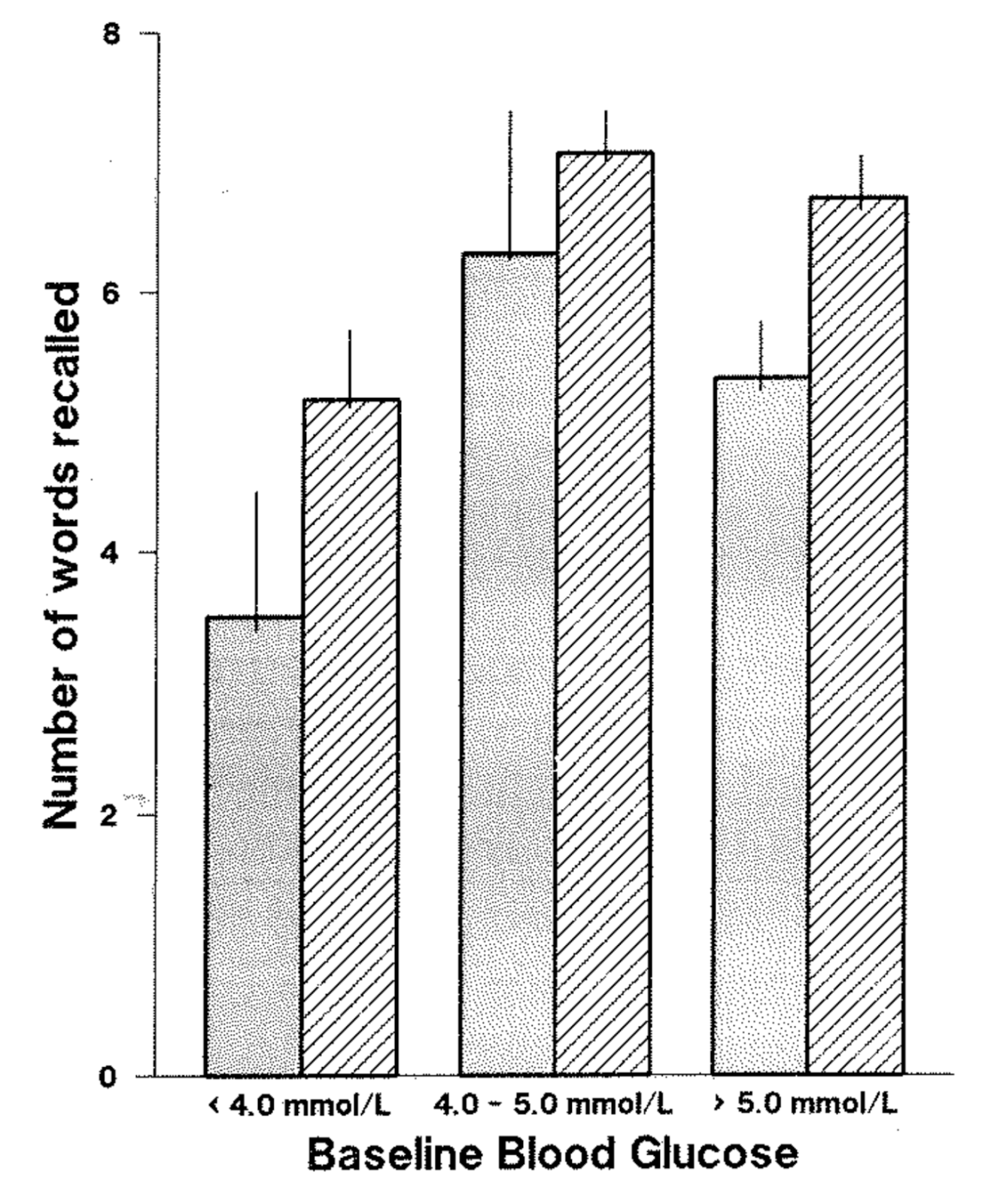 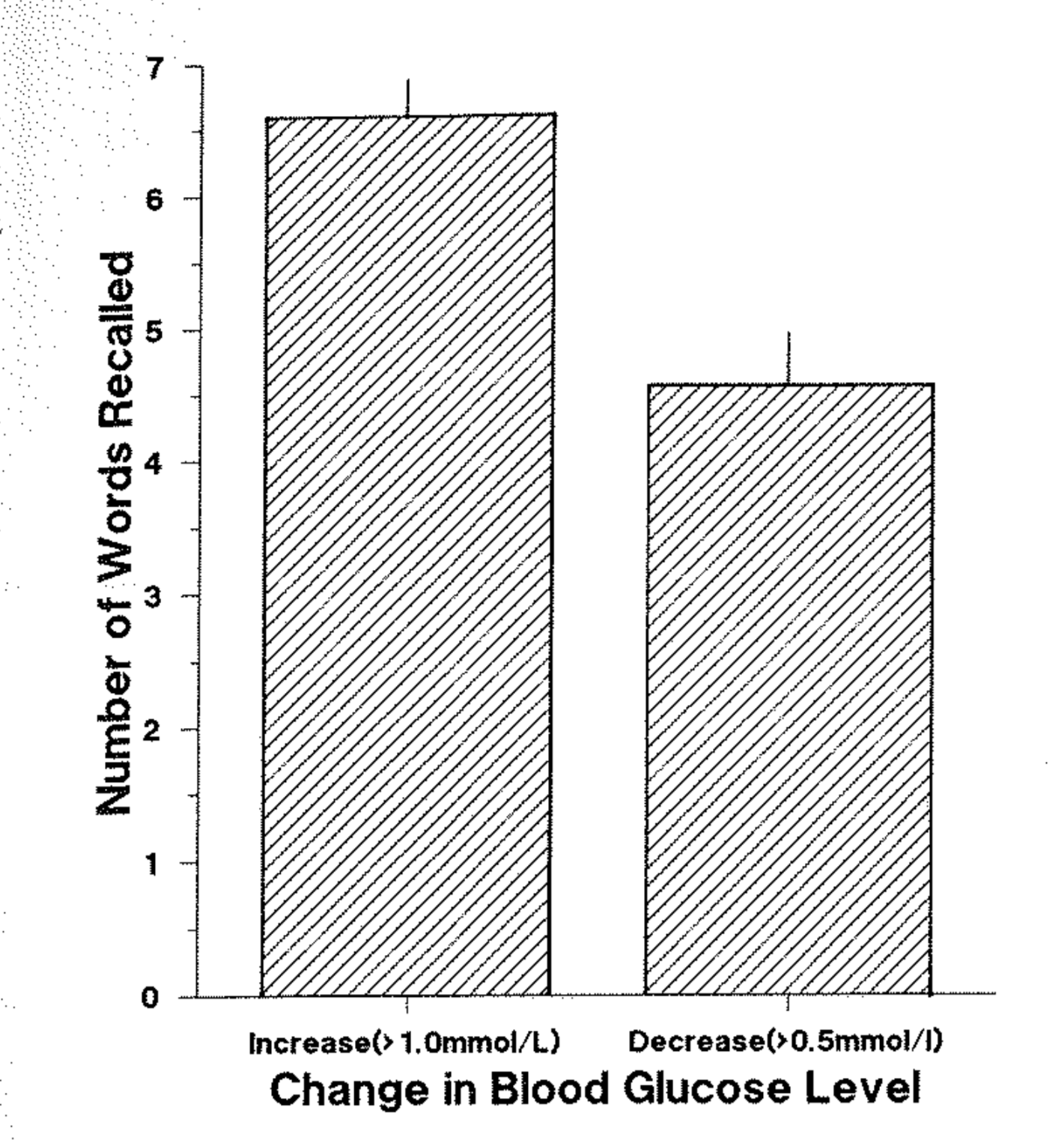 The study found a significant correlation in blood glucose values and number of words recalled, but did not find a correlation between blood glucose and spatial memory.
Foster J, et. al., Glucose and Memory: fractionation of enhancement effects? Psychopharmacology. 1998; 137: 259-270.
Hypothesized: How does glucose effect short term and long term memory in multiple memory tests? 
Experiment 
Tested on 30 healthy females averaging 19.5 years old
3 possible treatments
Glucose
Saccharin 
Water
Results
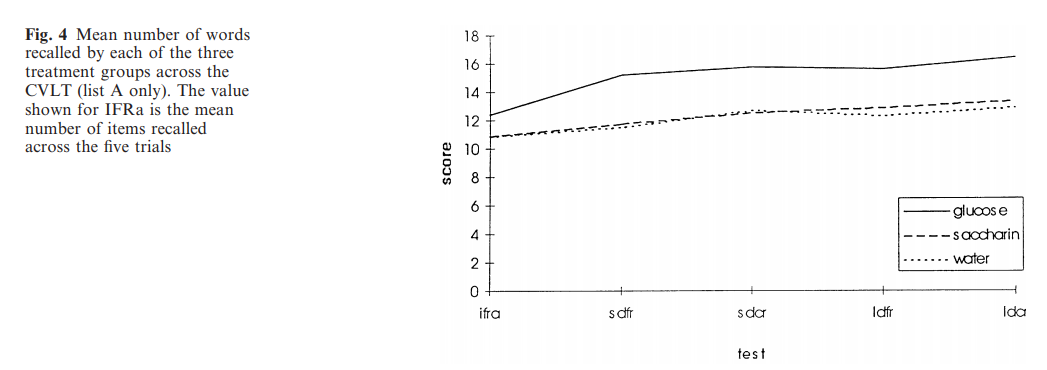 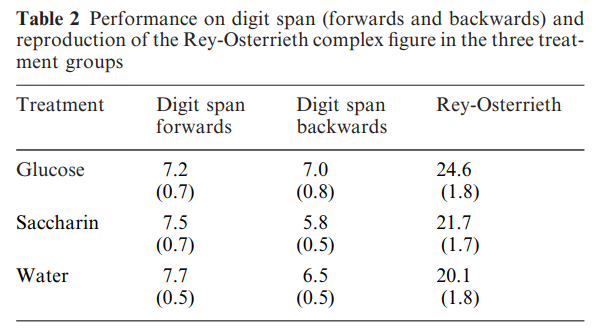 Benton, David, Deborah S. Owens, and Pearl Y. Parker. "Blood glucose influences memory and attention in young adults." Neuropsychologia 32.5 (1994): 595-607.
Hypothesized: When there are higher levels of blood glucose, there will be a relatively greater ability to recall words at the beginning and end of a list. 
Experiment: 
Subjects listened to a tape recording of a list of 30 nouns, presented at the rate of one word per second. 
There were two different drinks used in this experiment one was the actual glucose drink and the other was a placebo but both drinks were identical in taste and color.
Results
When the results were examined there was a minor effect on the amount of words recalled between the subjects who had the glucose drink and the placebo.  
Glucose drinkers made significantly more errors than the placebo drinkers. As the blood glucose levels increased they began to perform less efficiently.
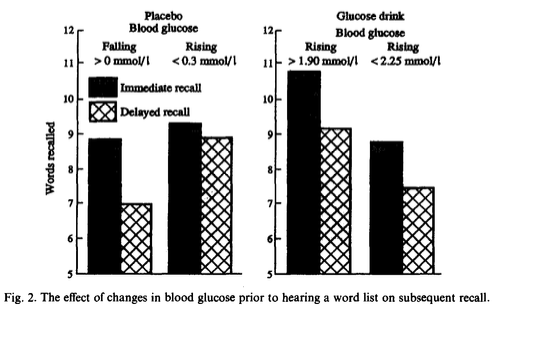 Question/Hypothesis
What effect will glucose have on cognitive performance of short-term and long-term memory of various tests? 
Numerical 
Verbal
Visuospatial
Glucose will enhance performance of recollection of all types of cognitive tests in short-term memory
Methodology
Procedure
Various cognitive tests
Results
The fluctuation of glucose levels over time when administered glucose
The fluctuation of glucose over time after administration of sucrose
The effects of glucose/sucrose administration on short-term recollection
The effects of glucose/sucrose administration on long-term recollection
Effects of cognitive tests on short-term memory
Effects of cognitive tests on long-term memory
Effects of cognitive tests on short-term vs. long-term memory
Discussion
Discussion
Discussion
Discussion
Works Cited
Benton, D. et al., Blood Glucose and Human Memory. Psychopharmacology. 1993; 113 (83-88).
Benton, D. et al., Blood Glucose Influences Memory and Attention in Young Adults. Neurophychologia. 1994; 32 (595-607).
Foster, J. et al., Glucose and Memory: fractionation of enhancement effects? Psychopharmacology. 1998; 137 (259-270).
Thank you Longwood University, Dr. Ludwar, and The Department of Biological and Environmental Sciences